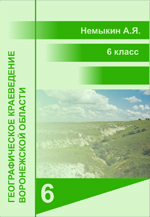 Погода и климат
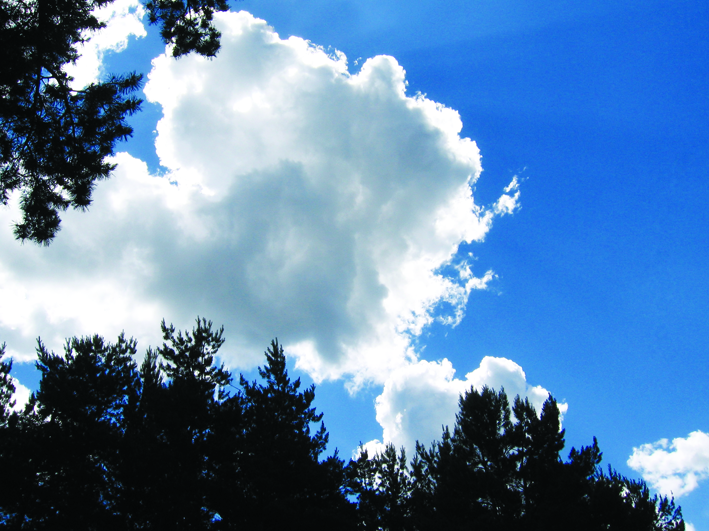 www.край36.рф
Погода и климат
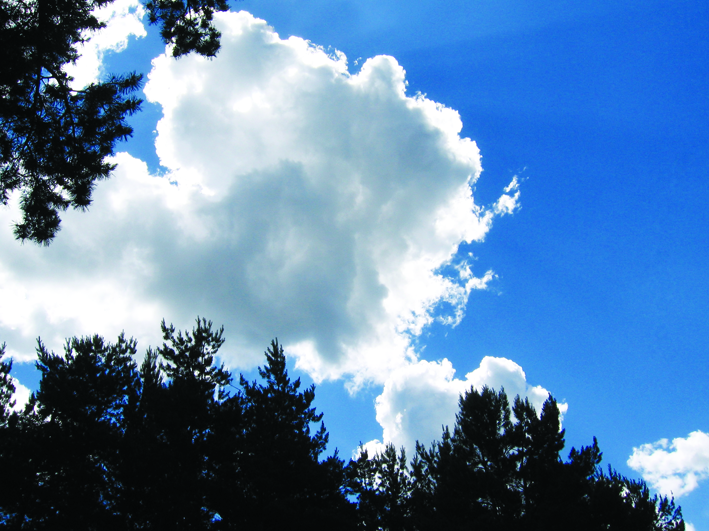 Вспомните
Какие элементы погоды вы знаете?  Расскажите о них.
Как они изменяются в нашей местности в течение года?
Погода и климат
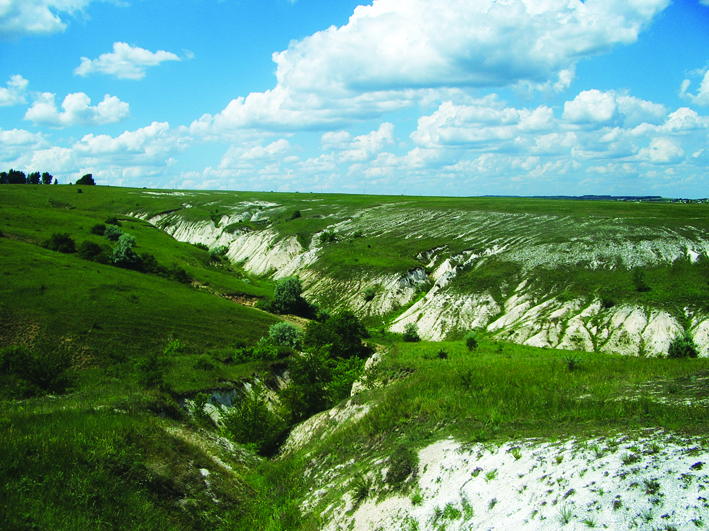 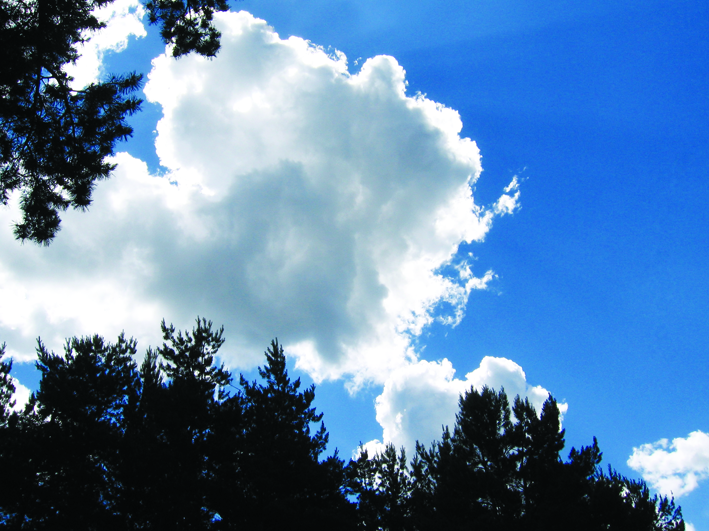 Что такое погода?
Погода – это состояние атмосферы в данный момент времени  или короткий промежуток времени.
Погоду характеризуют по температуре, влажности, наличию и количеству осадков, облакам.
Погоду делят на три группы:
Морозные;
С  переходом через ноль;
Безморозные.
Слоисто-дождевые облака
Погода и климат
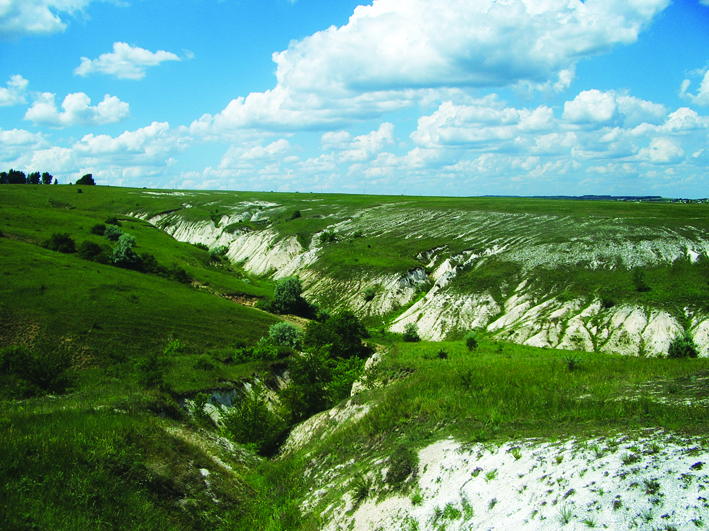 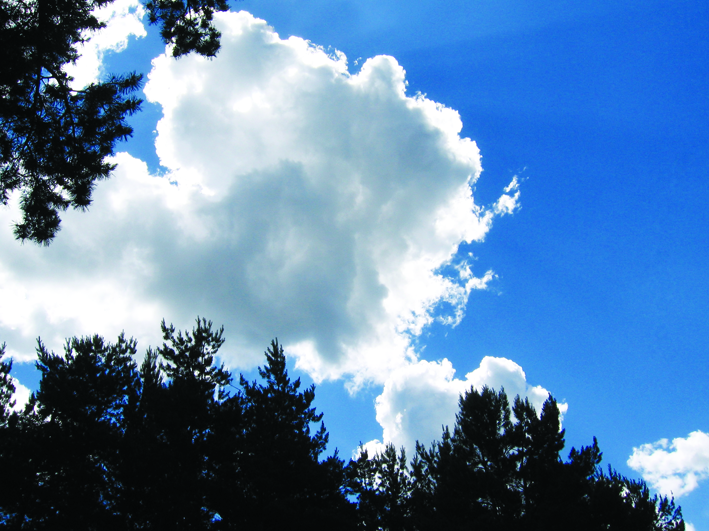 Что такое погода?
Наблюдения за погодой ведут на метеостанциях и с метеорологических спутников.
Данные обобщают и составляют прогноз погоды.
Прогнозы делят на краткосрочные и долгосрочные.
В Воронежской области наблюдения за погодой ведут с 1888 года. Сейчас в области 9 метеостанций (Анна, Богучар, Борисоглебск, Воронеж, Калач, Каменная степь, Лиски, Нижнедевицк, Павловск), и метеопост в Новохопёрске. Ранее наблюдения велись в  42 пунктах.
Учебная метеостанция
Погода и климат
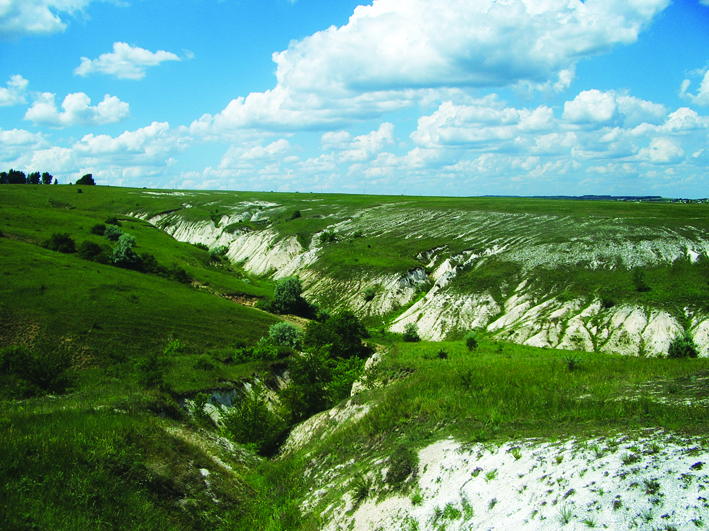 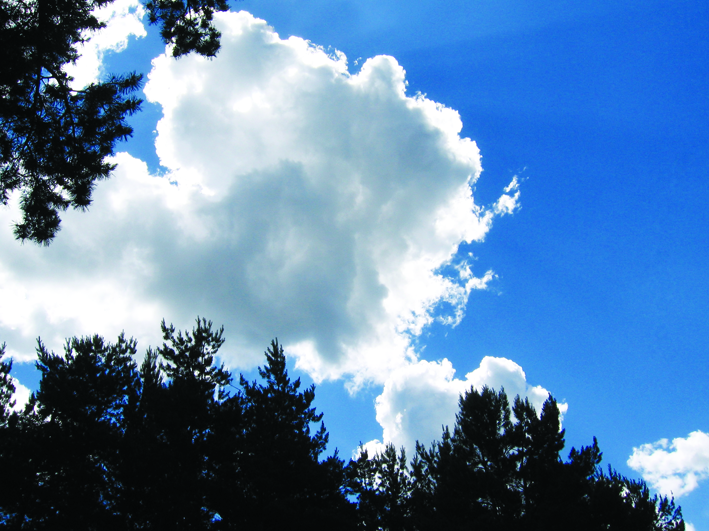 Метеостанция
Метеостанция
Гигрографы определяют влажность воздуха
Осадкомер
Измерение температура на поверхности 
и в почве
Погода и климат
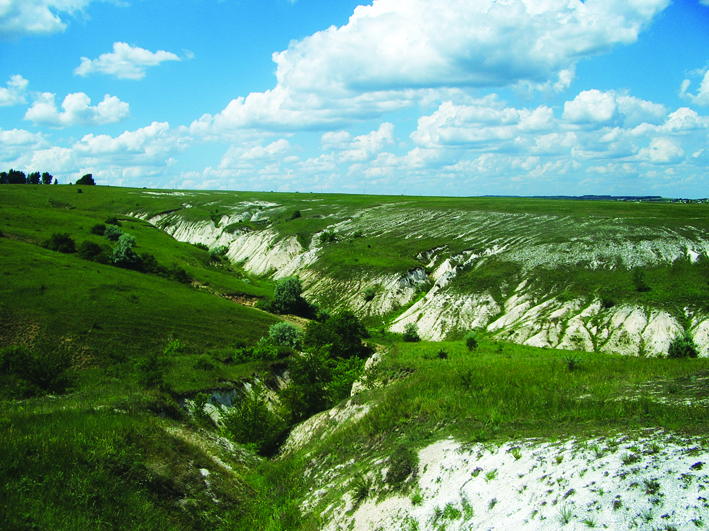 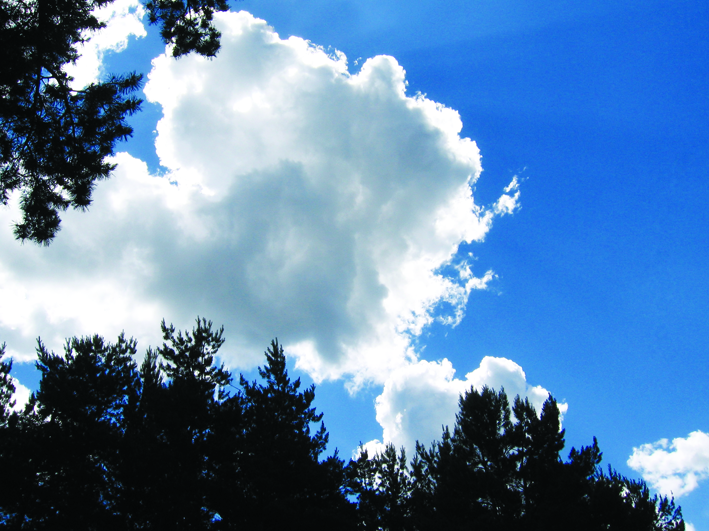 Метеостанция
Оборудование метеостанции
Будки для метеорологических приборов
Анемометрами определяют 
скорость ветра
Измерение температуры воздуха
Погода и климат
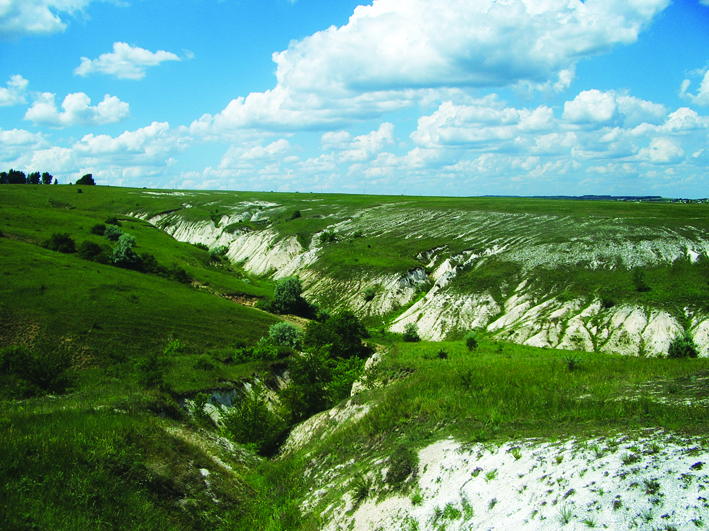 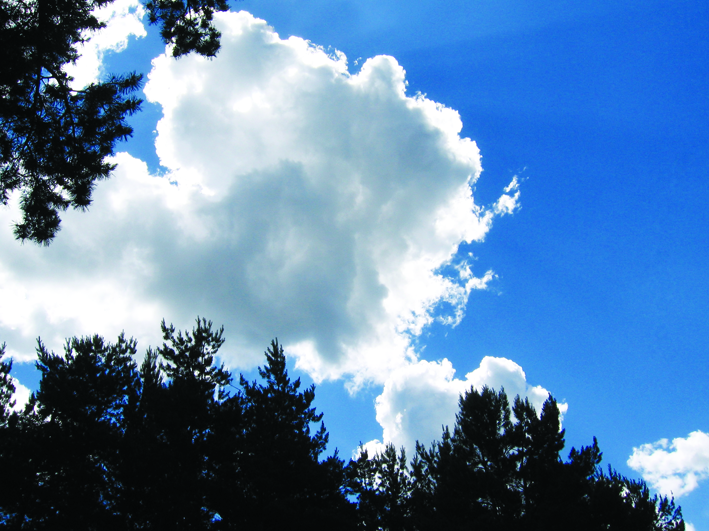 Климат
Климат – многолетний режим погод.
Климаты земли очень разнообразны: от арктического (антарктического) до экваториального.
Воронежская область находится в умеренном климатическом поясе.
Наш климат – умеренно-континентальный.
Кучевые облака
Климатическая карта мира
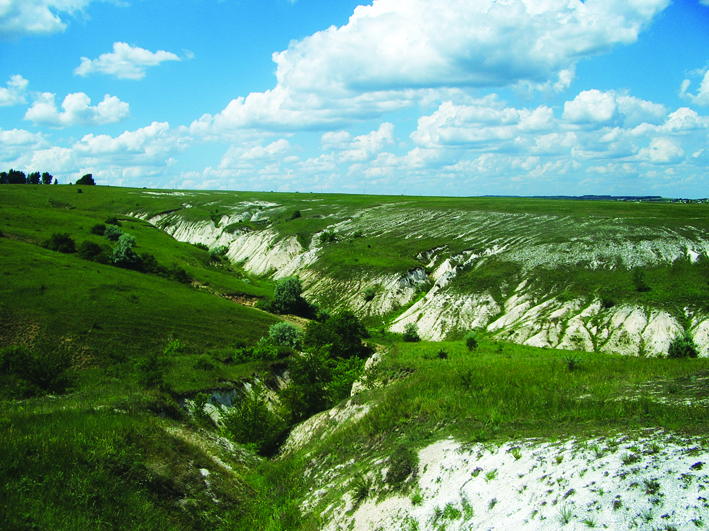 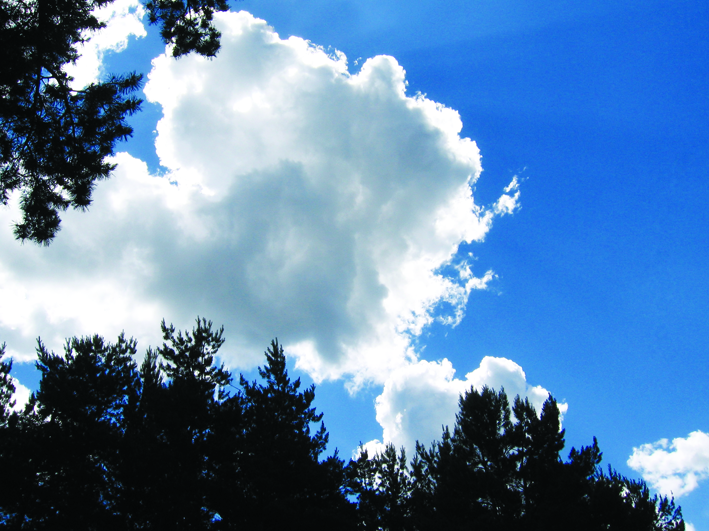 Погода и климат
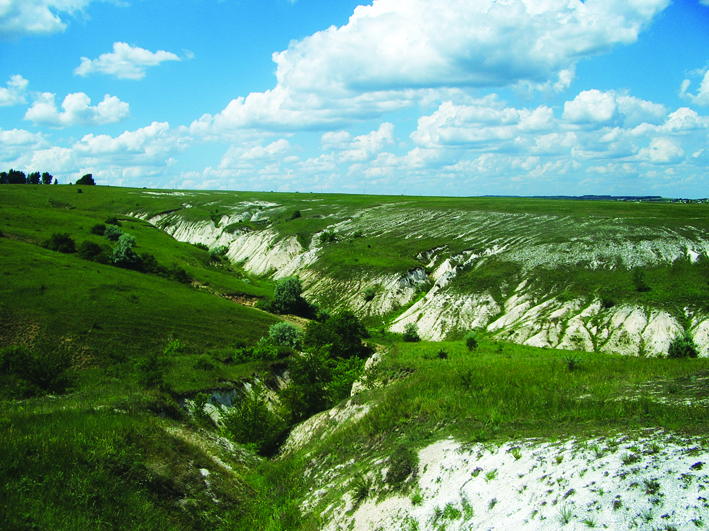 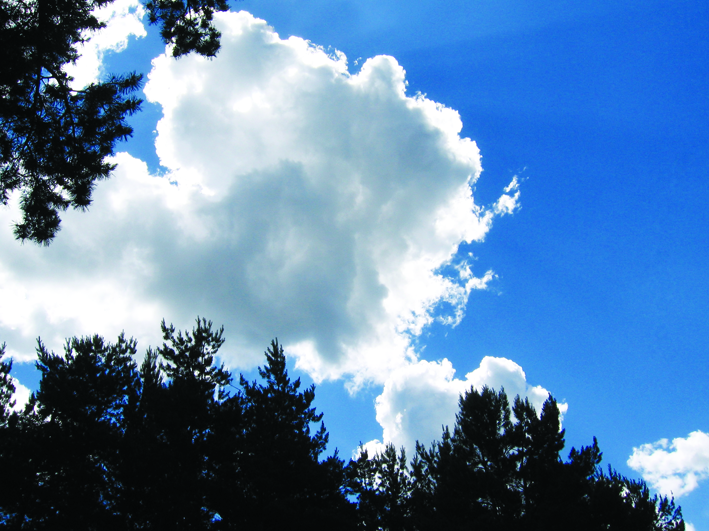 Вопросы
Что такое погода? Какие погоды бывают?
Где в Воронежской области ведутся наблюдения за погодой?
Можно ли самостоятельно предсказать погоду?
Что такое климат? Каковы общие черты климата Воронежской области?

Творческое задание
Попробуйте предсказать погоду на завтра, используя для этого народные приметы погоды (www.Край36.рф→Климат).
©www.край36.рф
Погода и климат
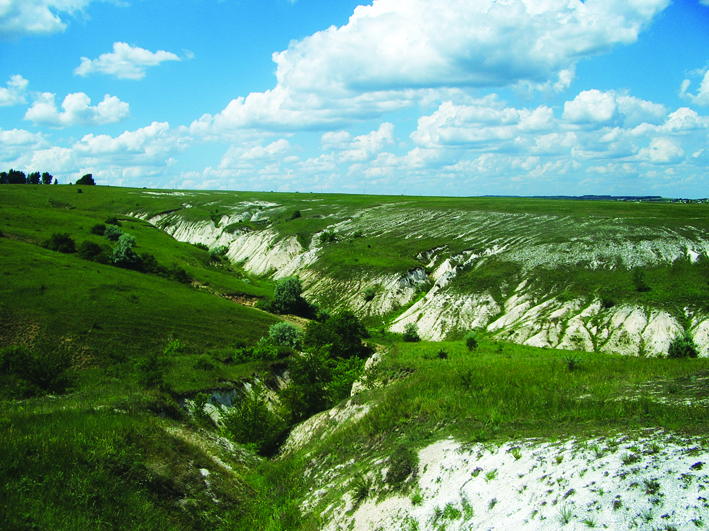 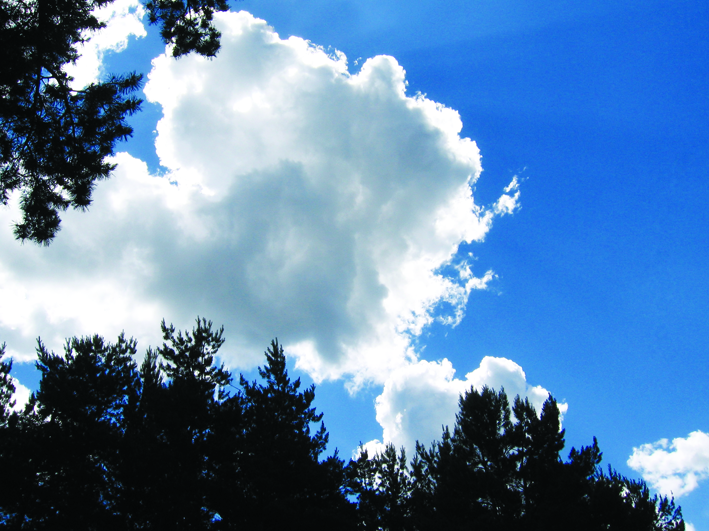 Народные приметы погоды. Небесные светила и атмосферные явления.
Приметы о Солнце. Если Солнце окутывает дымка, так что его свет становится размытым и тускловатым, то следует ожидать плохой погоды. Если же лучей солнца не видно, а само оно кажется ярким сияющим шаром, то погода будет хорошей. Если Солнце садится среди темных, тяжелых туч, то завтрашнее утро будет дождливым. Если Солнце восходит во время дождя, то дождь будет продолжаться несколько дней. Кольцо вокруг Солнца во время дождя обещает быстрое улучшение погоды. Кольцо вокруг Солнца в хорошую погоду говорит о том, что сюда идет дождь. Если во время восхода Солнце бледное, то будут долгие проливные дожди. Красное Солнце утром – к дождю, так же как и бледное вечером.
Погода и климат
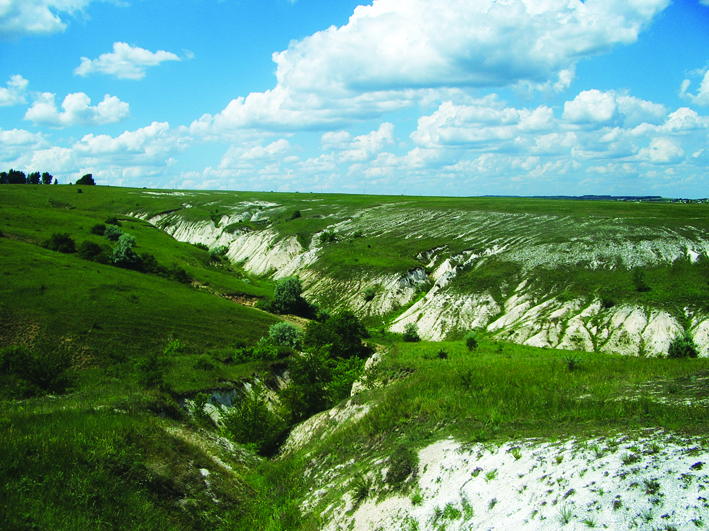 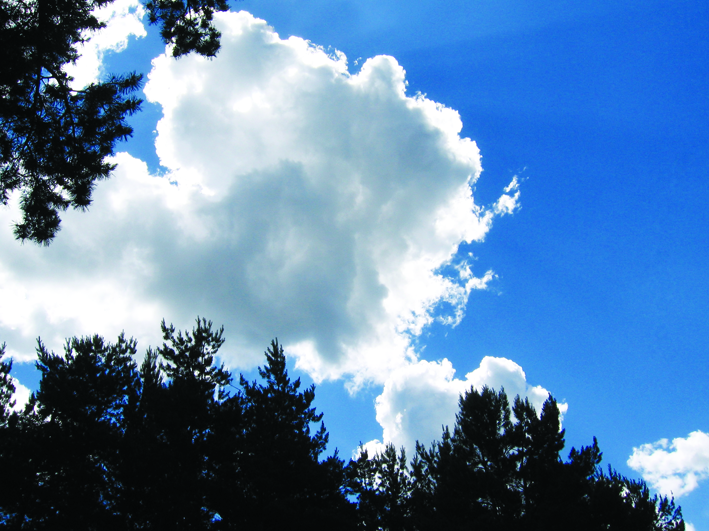 Народные приметы погоды. Небесные светила и атмосферные явления.
Приметы о Луне и звездах. Если в ясную погоду Луна окружена одним туманным кольцом, то это почти неизбежно предсказывает дождь. Большое кольцо вокруг Луны говорит о скором дожде, а несколько концентрических колец – о длительном периоде плохой погоды. Как говорит старая пословица, «Луна с кругом приносит воду в своем клюве». Если полная Луна восходит в ясном, безоблачном небе, а сама она ярко-желтая, то это предсказание хорошей погоды. В зимние месяцы ясная луна говорит о заморозках. Если полная Луна восходит среди туч, а сама она бледная, то стоит ожидать плохой погоды. Также и «старая Луна в объятьях молодой» говорит о плохой погоде. Если из-за горизонта подымается полная луна красного цвета, то это предсказание ветра. Если Луна восходит или заходит во время ветра или дождя, то их сила, скорее всего, уменьшится. Если маленькие и слабые звезды перестают быть видимыми, то скоро подует ветер.
Погода и климат
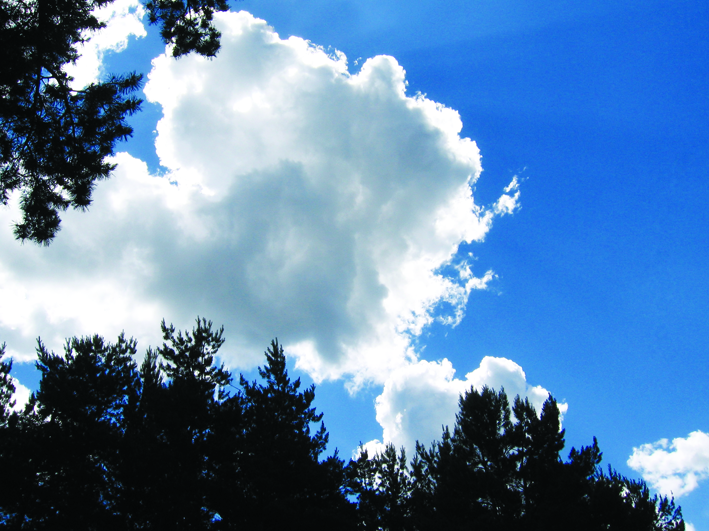 Народные приметы погоды. Небесные светила и атмосферные явления.
Приметы об облаках. Завеса темных, однородных облаков вместе с понижением температуры предвещает снег. Если кучевые облака плывут по направлению к северо-западу, то это предвестие довольно долгого периода хорошей погоды. Длинные полосы красных или малиновых облаков на западе во время заката предсказывают хорошую погоду, как и облака, которые остаются на востоке после того, как Солнце зашло. Если во время восхода западную часть неба покрывают облака, которые вскоре исчезают, то можно быть уверенным в хорошей погоде. Но если после восхода Солнца на западе остаются темные облака, то через несколько часов начнется дождь. Красные облака вокруг Солнца во время восхода предвещают дождь в течение ближайших четырех часов. Облака, приходящие с запада, несут с собой ливни. Тяжелые массы белых или серых туч, увеличивающиеся в размере и быстро плывущие по небу, обещают грозу. Равномерно серое небо с темными низкими тучами говорит о том, что скоро подует ветер и будет гроза. Если облака плывут по небу в разных направлениях или подымаются по спирали, то скоро будет гром и молния. Особая форма облаков, которая называется «барашки» и которую чаще всего можно наблюдать летом, говорит о недолгом периоде хорошей погоды. Если облака находятся высоко, то можно не бояться дождя или грома.
Погода и климат
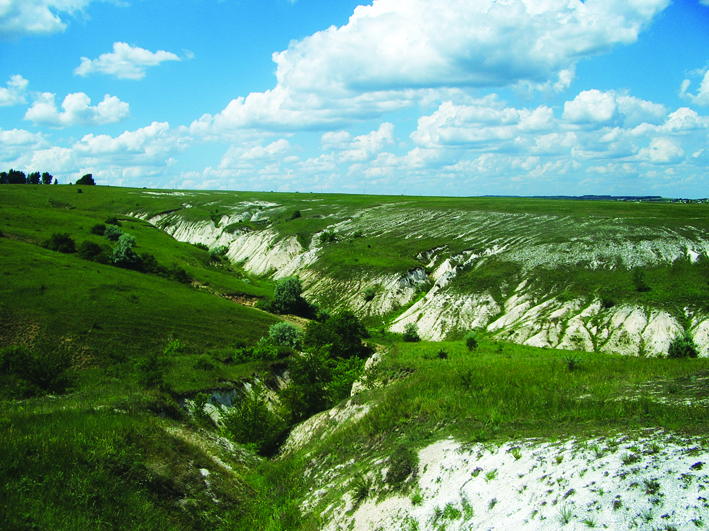 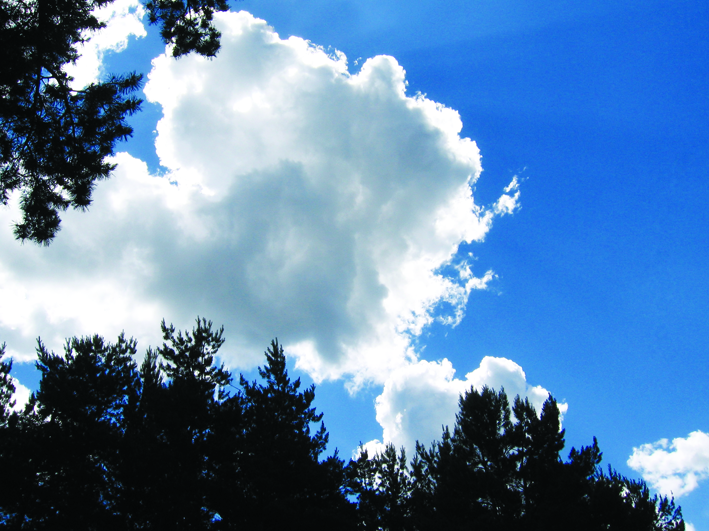 Народные приметы погоды. Небесные светила и атмосферные явления.
Приметы о ветре. Если северный ветер, который дул в течение нескольких дней, прекращается, то можно надеяться на определенный период хорошей погоды. Если ветер дует с юго-востока, то скоро будет дождь. Если неожиданно спокойным летним вечером налетает порыв ветра, то вскоре послышится гром. Если посреди необычно жаркой погоды неожиданно поднимается ветер, то он предсказывает грозу. В Шотландии считают, что если ветер дует с севера, то скоро будет град; если ветер дует с запада, то будет ливень; если с юга, то погода будет хорошей, а если с востока, то будет холодно и выпадет снег. В Англии считают, что ветер с востока не несет ничего хорошего «ни человеку, ни зверю», а ветер с запада самый сильный. Ветер с юга предвещает засуху. Во время северного ветра «рыбак не выходит из дому».
Погода и климат
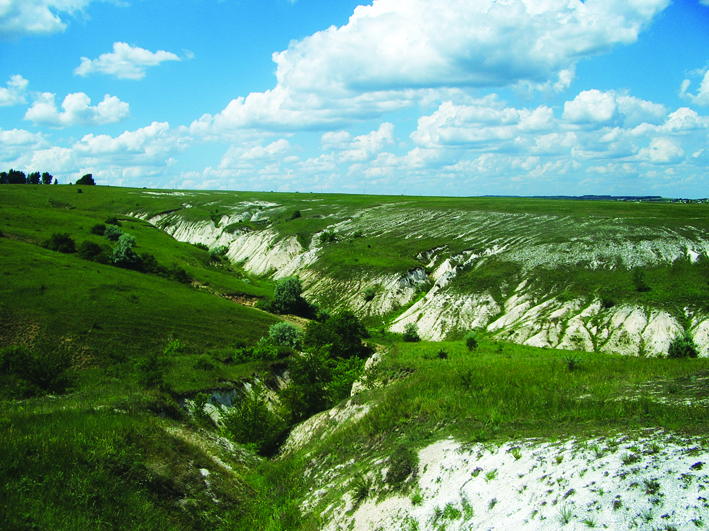 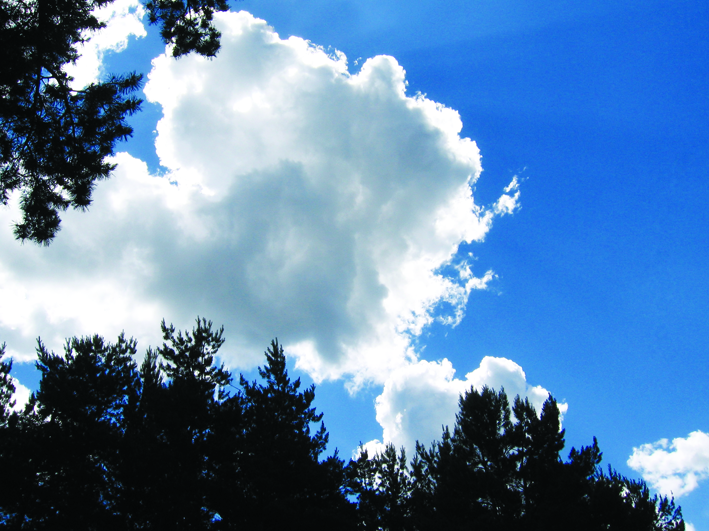 Народные приметы погоды. Небесные светила и атмосферные явления.
Приметы о громе, молнии и радуге. Если вечером ясного дня по небу пробегает молния без грома, то можно с уверенностью предсказывать хорошую погоду. Гром вечером – несколько очень мокрых и душных дней. Старая примета, что весенний гром несет за собой дождь, подтверждена метеорологами, как и та, что гром зимой обещает чудесное лето. Если вдруг с довольно ясного неба падают капли дождя, то он будет продолжаться с промежутками. Если дождь идет ранним утром, то к полудню установится хорошая погода. Радуга во время дождя говорит о том, что он скоро закончится. Если радуга быстро исчезает, то дождь вот-вот перестанет идти. О радуге говорят то же самое, что и о красном цвете неба, – утром это «беспокойство» для пастуха, а вечером – «радость». Один старый пастух утверждал, что эта примета ни разу его не подводила.
Погода и климат
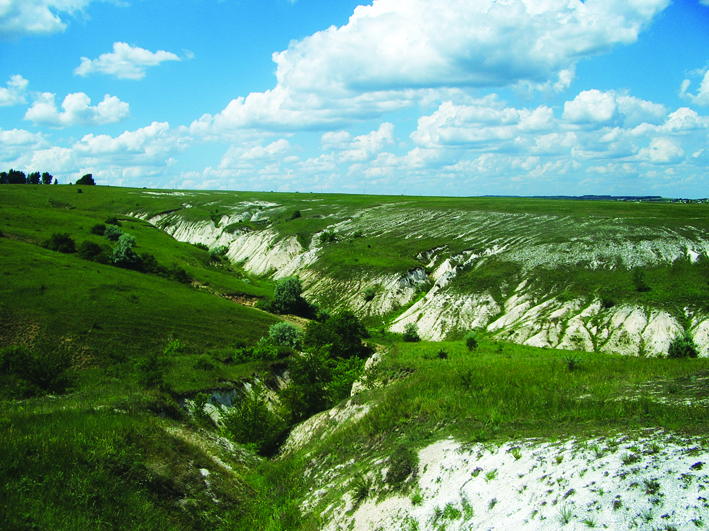 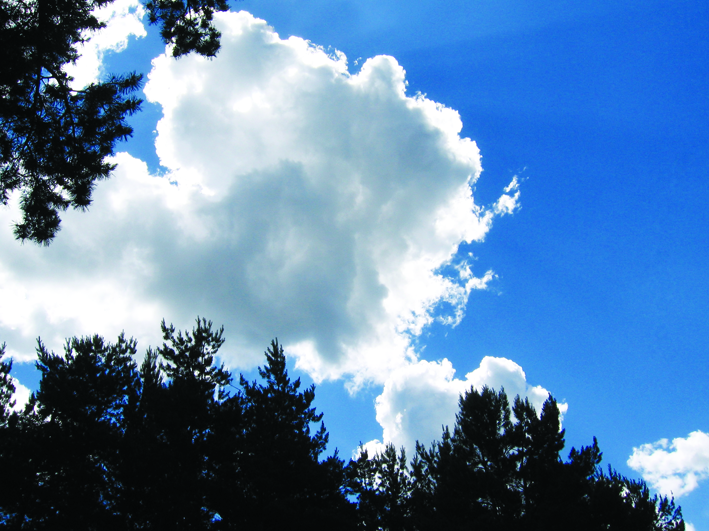 Народные приметы погоды. Небесные светила и атмосферные явления.
Приметы о тумане и росе. Если вершины холмов скрыты туманом, то ожидается дождь. Туман, рано утром поднимающийся над ровными полями или лугами, предвещает ясный и солнечный день. Обширный туман, появившийся до рассвета во время полнолуния, предсказывает длительный период хорошей погоды. Сырой и липкий туман, уносимый ветром, безошибочно предвещает дождь. Если слабый туман легко рассеивается и не скапливается в ложбинах, можно надеяться на несколько сухих и ясных дней. Обильная роса на закате теплого летнего или осеннего дня говорит о ясном утре. Если вечером после теплого дня не скапливается роса, то на следующий день неизбежно пойдет дождь. Небольшая дымка над поверхностью озера или реки, касающаяся берегов, предвещает солнечные дни.
Погода и климат
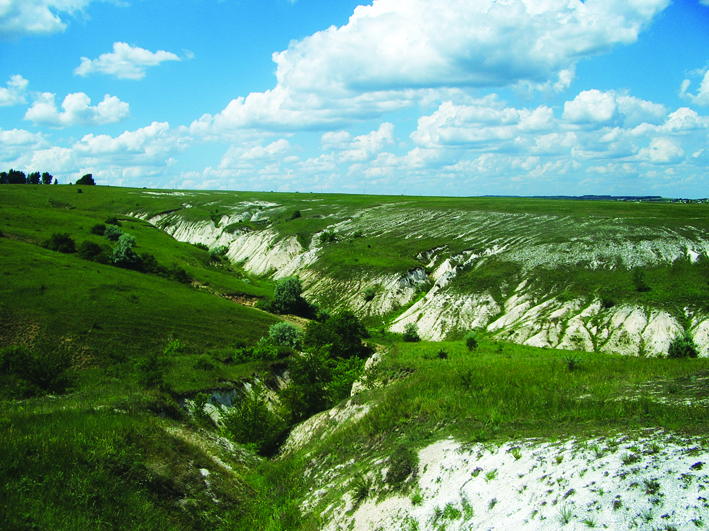 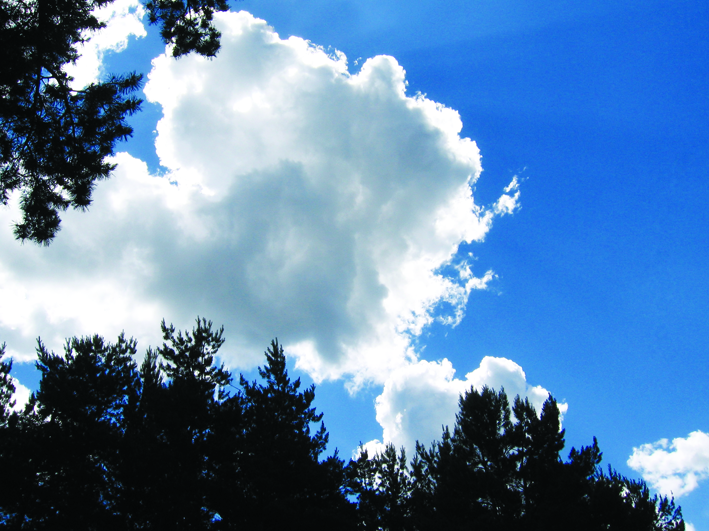 Народные приметы погоды. Небесные светила и атмосферные явления.
Приметы о цвете неба. Если на закате Солнца восточная часть неба залита малиновым светом, то скоро подует сильный ветер. Красное небо на западе во время заката говорит о хорошей погоде на следующее утро. Красное небо во время восхода летом предвещает сильный дождь и ветер. Если красная юго-восточная часть неба, то это тоже предвещает дождь. Зеленоватое небо, просвечивающее сквозь тучи во время дождя, предсказывает его усиление. Если после заката небо кажется зеленоватым, то ожидаются дожди и ветер, согласно старому изречению «зеленое небо – чертова погода». Темное серое небо и южный ветер – к похолоданию. Ясное и чистое небо летним утром говорит о том, что через несколько часов появятся дождевые облака; но если в это время видны небольшие облака, то день будет хорошим.
Погода и климат
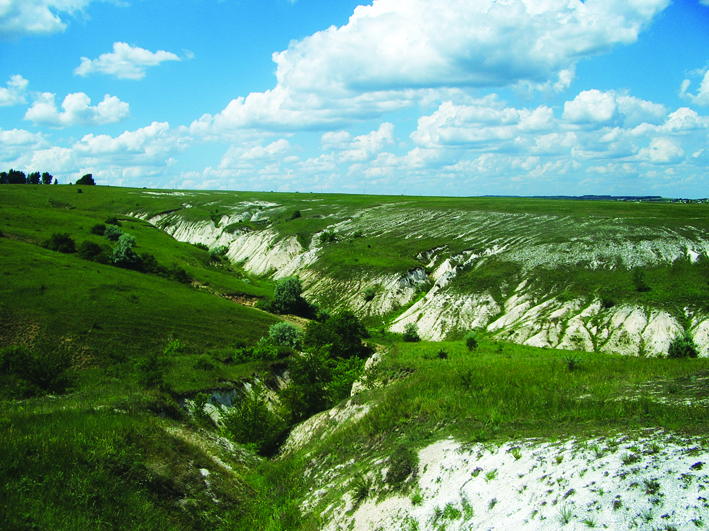 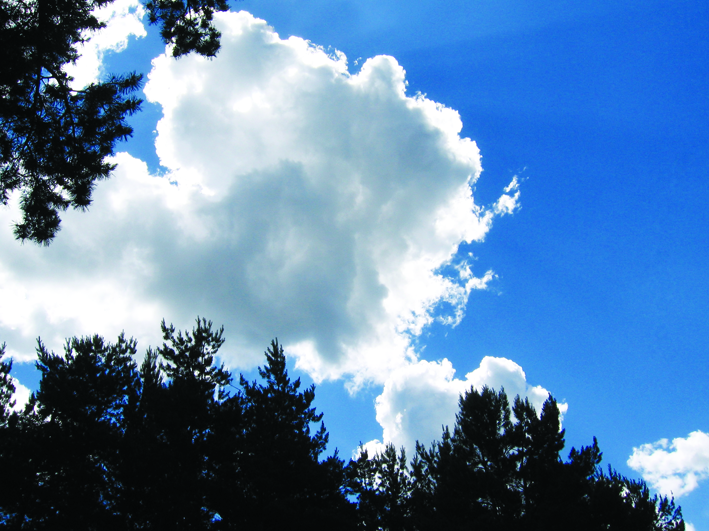 Народные приметы погоды. Месяцы года.
 Январь. В январе белые облака – к морозу. Облака идут против ветра – к снегу. Звезды очень яркие и искрятся – к сильным холодам. Если вокруг Луны покажется красный круг – будет ясная и ветреная погода. Два таких круга или один, но тусклый, предвещают мороз. Туманный круг около Солнца – к метели. Кольцо вокруг Солнца – к ненастью. Ясная круторогая Луна – к стуже. Если стекла на окнах запотели – к теплу. Морозные узоры на стекле ветками вверх – к морозу, наклонились – к оттепели. Холодные январи подряд почти не повторяются – если в прошлом году был теплым, то в этом году будет холоднее.
Февраль. Если воробьи забираются в хворост, вдруг начинают собирать пух и перья и тащат их в свои гнезда, укрытия; с утра пищат синицы – жди усиления мороза. Птицы сидят на верхушках деревьев – жди холодов, на нижних ветках – к теплу; на мороз около домов поют или роются в снегу – к сырой погоде. Зайцы держаться близ жилья – к морозу. Во время мороза белка покидает гнездо, спускается с дерева – к оттепели. Если ночью был иней – днем снег не выпадет. Чистый закат Солнца в морозную погоду – морозы и дальше будут.
Погода и климат
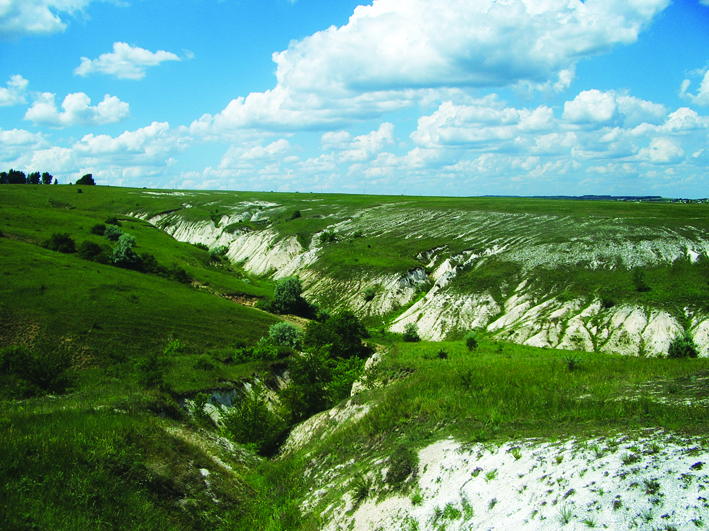 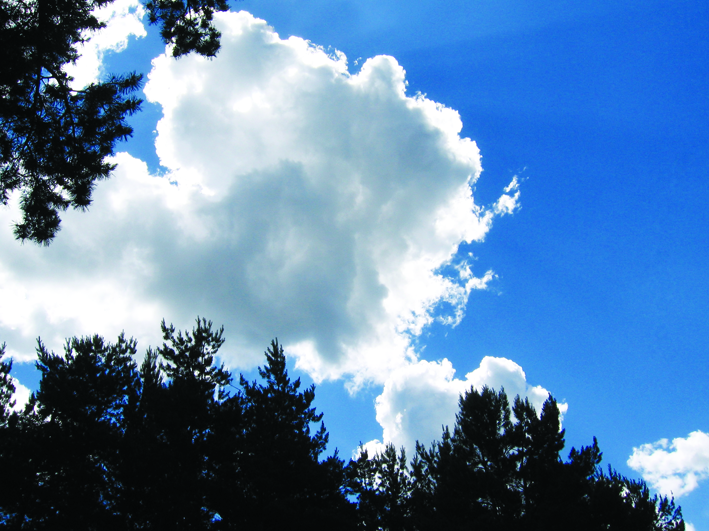 Народные приметы погоды. Месяцы года.
 Март. Если утром расстилается по земле туман – жди южных ветров. В пасмурную погоду не бывает утренников. Раненько март веснянку затрагивает – ненадежное тепло. Рано затает – долго не растает. В марте облака плывут быстро и высоко к хорошей погоде. Частые туманы в марте – к дождливому лету. Если ворона вьет гнездо низко – к небольшому разливу, высоко – к большому половодью.
Апрель. Если перелетная птица течет стаями – к дружной весне. Птицы вьют гнезда на солнечной стороне – к холодному лету, на теневой стороне – к теплому. Перелетные птицы хохлятся – к непогоде; прилетев весной, долго не щебечут к холоду; вдруг примолкли – к грозе. Гуси высоко летят – воды будет много, низко – к малой осенней воде. Днем жарко, ночью прохладно – к хорошей погоде.
Май. Чем раньше распуститься березовый лист – тем теплей будет лето. Если береза раньше ольхи распустит листья – лето будет сухое, если позже – мокрое. Если весной летит много паутины – лето будет жаркое. Комары-толкуны большими роями пляшут в воздухе – к теплу. Когда цветет черемуха, всегда холодно. Все цветы сильно пахнут к дождю.